PROCESO DE AUTOARCHIVO
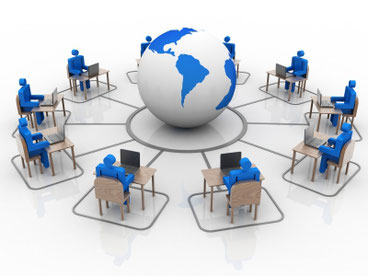 Capacitación Comunidad Universitaria
Departamento de Física
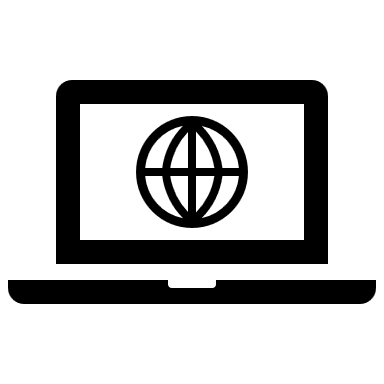 ¿Como ingresar al repositorio institucional UPN?
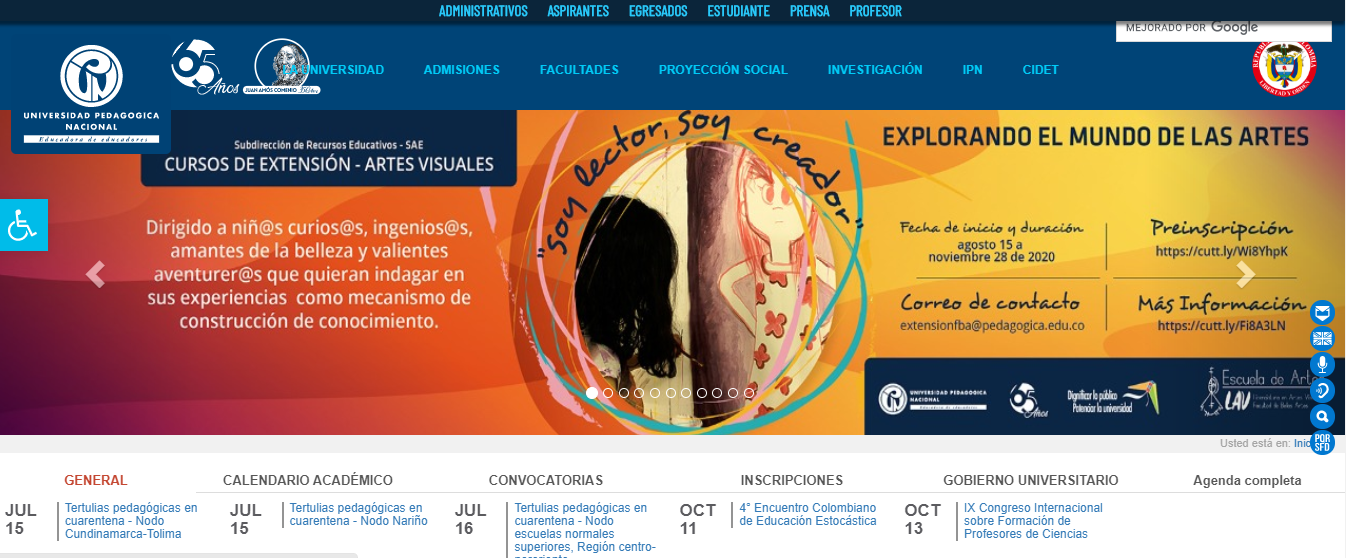 2. Ingrese a: “ESTUDIANTE”
1.Ingrese a la pagina oficial de la universidad pedagógica nacional desde su navegador “Google Chrome, Explorer” 
http://www.pedagogica.edu.co/
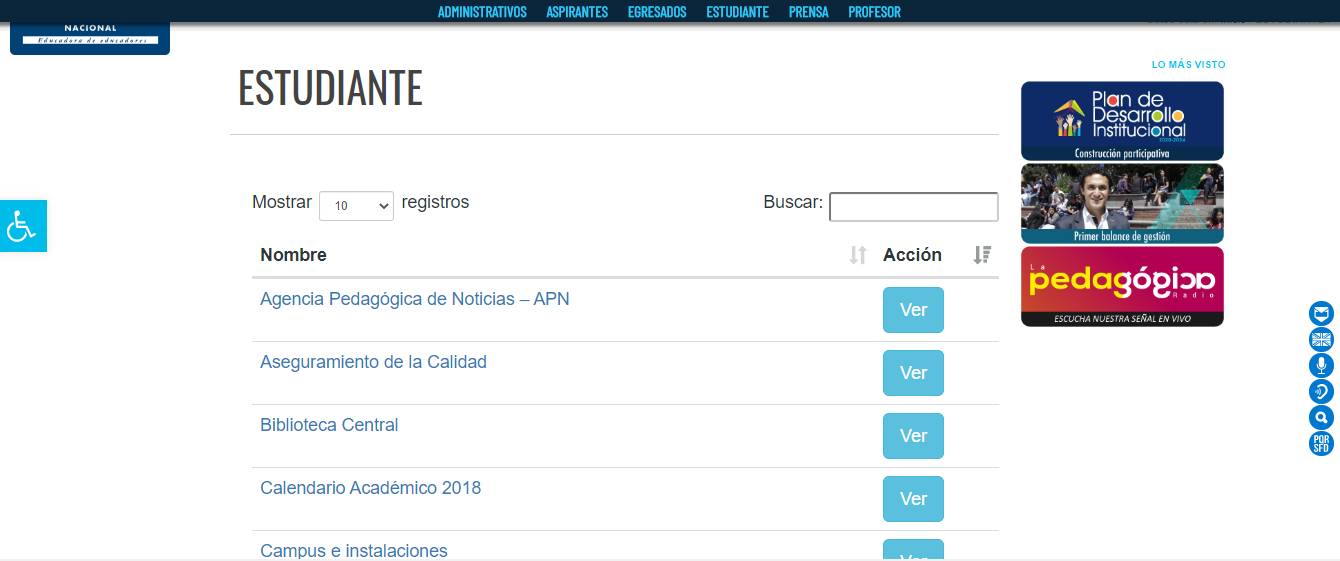 Ingrese a “Biblioteca Central”
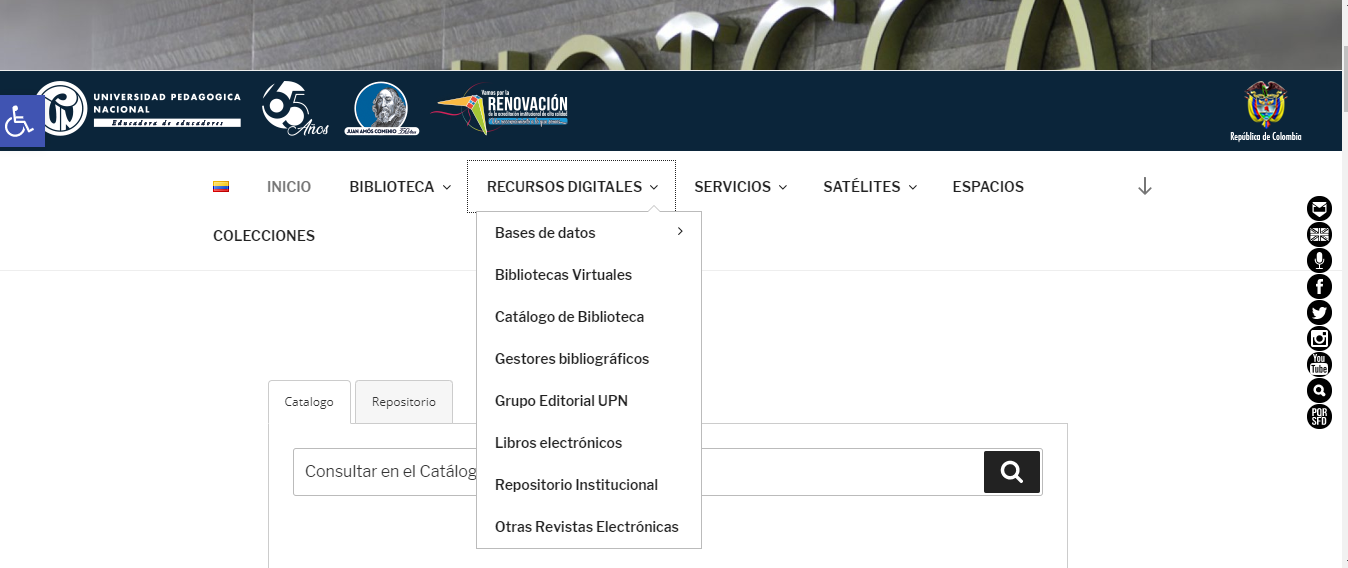 1. Despliegue: “Recursos Digitales”
2. Seleccione: “Repositorio Institucional”
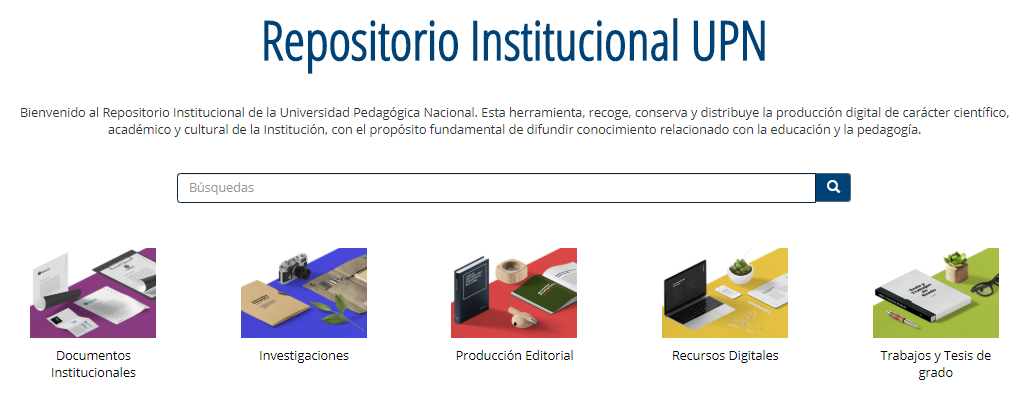 Ingrese por “trabajos y tesis de grado”
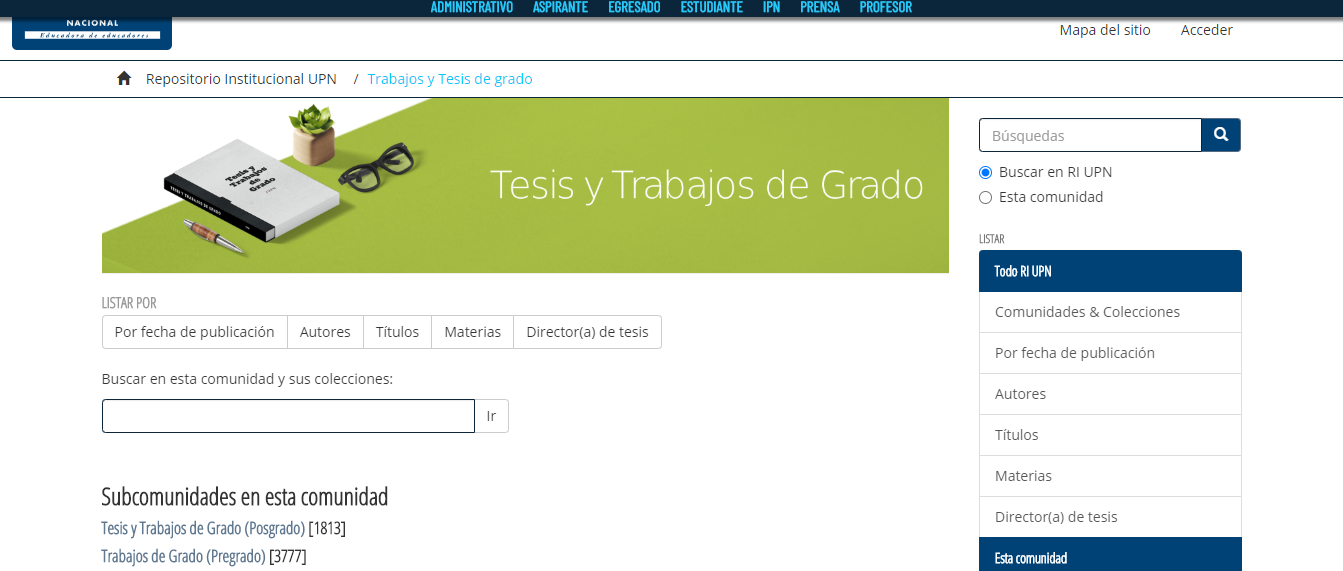 Listo, aquí podrá realizar sus consultas con ayuda de los filtros de búsqueda.